Optimização e controlo dA qualidade em Radiologia e Medicina Nuclear: as boas práticas internacionais
Luís Lança
Lúcilia Salgado
Nuno Teixeira
Base geral:
Qualquer utilização de radiações deve seguir o principio de que os benefícios (individuais ou societais) sejam superiores aos danos

Número de pessoas expostas a radiações e a quantidade de radiação por pessoa devem ser tão baixos quanto RAZOAVELMENTE possível
Optimização:
IMAGEM ÓTIMA ???

“Processo que conduz ao encontrar máximos e mínimos de uma função com um conjunto de restrições”

Exemplo
a) A menor dose (absoluta) ?
	implica não haver exame!!!
b) A melhor imagem com a menor dose?  problema de otimização
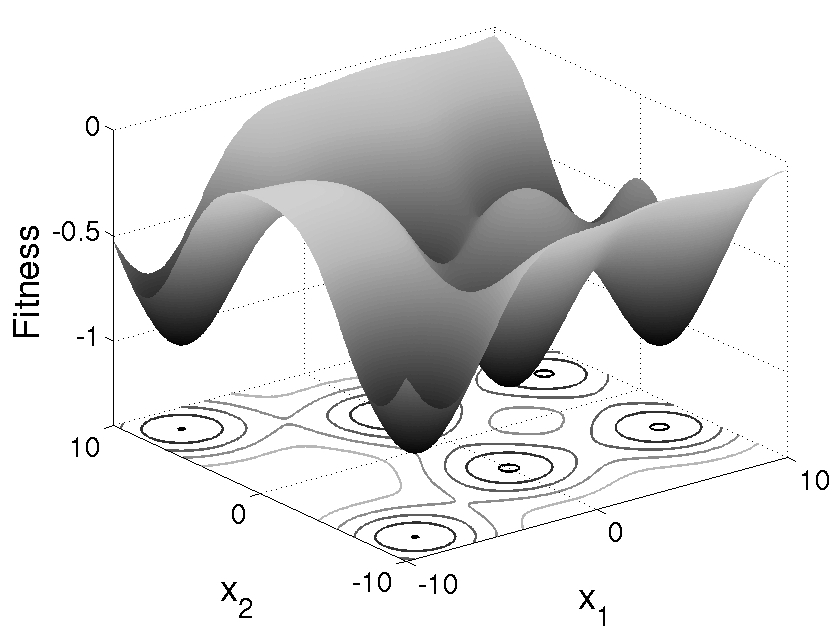 Qualidade Imagem Coronárias
Dose Pulmões
Dose Coração
Co-Fatores da Qualidade da Imagem:
Adequabilidade do exame pedido ao diagnóstico pretendido

Qualidade do executante do exame

Qualidade da “fonte” de radiação

Qualidade do “detetor” de radiação
Co-Fatores da Qualidade da Imagem:
Adequabilidade do exame pedido ao diagnóstico pretendido (JUSTIFICAÇÃO)

Qualidade do executante do exame (FORMAÇÃO)

Qualidade da “fonte” de radiação

Qualidade do “detetor” de radiação
Controlo DA Qualidade
Qualidade da(s) imagens
Qualidade da(s) imagens
Qualidade da(s) imagens
Qualidade da(s) imagens

Quantidade de radiação (Dose)
Qualidade da Imagem
O que é ?
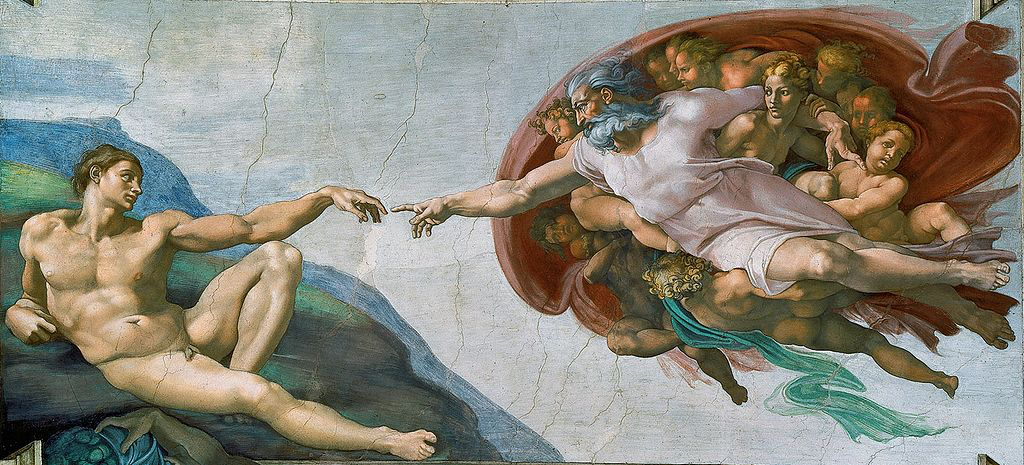 Qualidade da Imagem
O que é ?
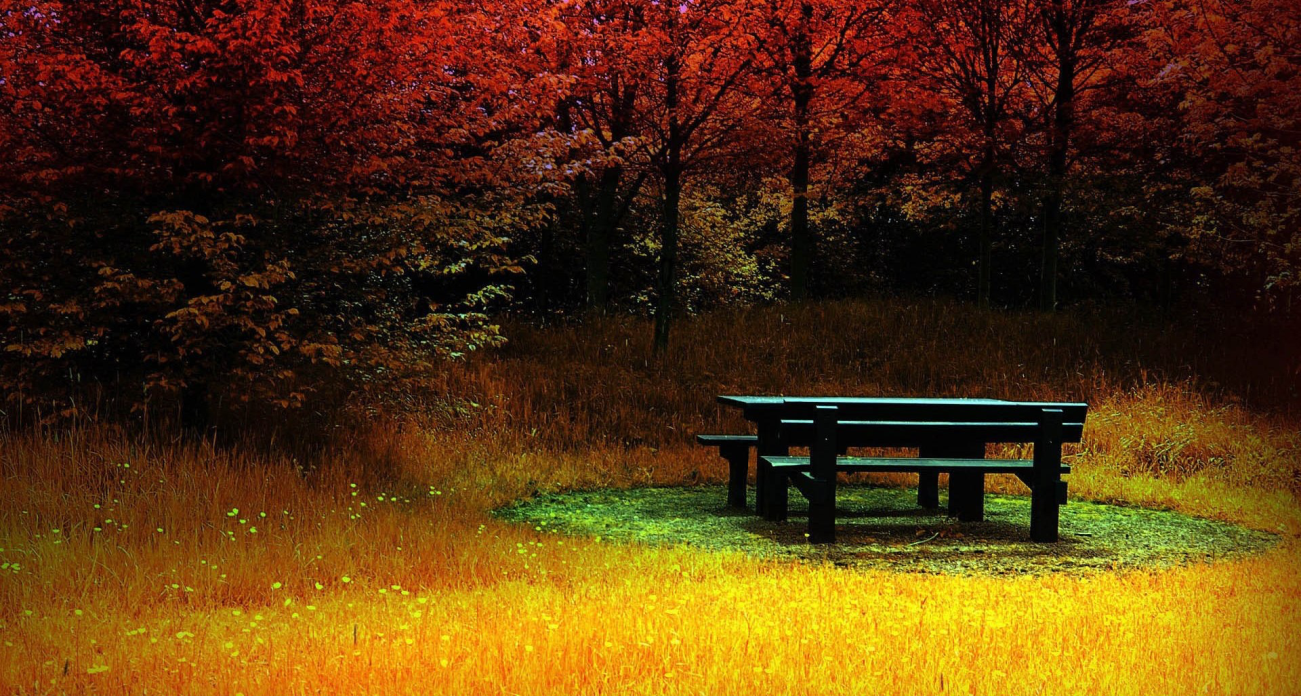 Qualidade da Imagem
O que é ?
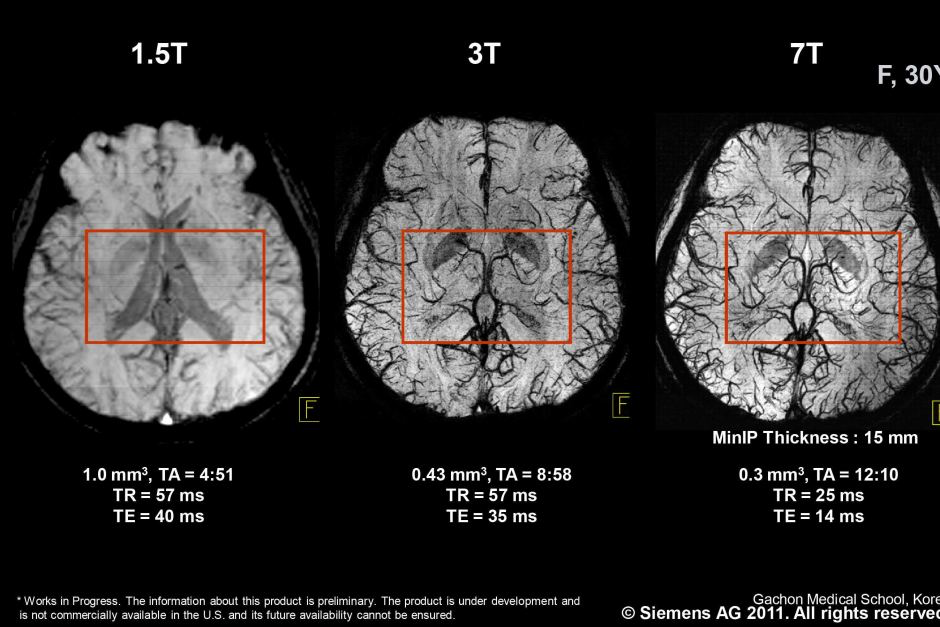 Qualidade da Imagem
Ver o que se pretende

Ter uma imagem com condições que permitam fazer um diagnóstico correto

 Ter condições que permitam apoiar a realização de um tratamento
Qualidade da Imagem
Parametros / grandezas concretas, com valores que têm limiares (máximos ou mínimos):

Resolução
Nitidez
Contraste
Razão sinal/ruído
…
Controlo DA Qualidade
Qualidade da(s) imagens
Qualidade da(s) imagens
Qualidade da(s) imagens


Quantidade de radiação (Dose)
Medição dos parâmetros

Confrontação com os valores mais indicados para determinada técnica



Medição da dose envolvida nos procedimentos técnicos
Otimização e Controlo da Qualidade
Otimização – trabalho tendo em vista atingir:

1- (pré-requisito)
Uma imagem que permita ver o que se pretende

2- … com a menor dose possível 
          (exemplos de MN, Rd e Rt) 

3- … sendo a imagem o melhor possível
Otimização e Controlo da Qualidade
Há critérios objetivos

Há recomendações internacionais (científicas e políticas) para as BOAS PRÁTICAS

Há legislações internas de multiplos países
Entidades
ICRP (26, 60, 103, …)
ICRU
AIEA
ONU
UE
…
Associações internacionais (MN e Rd – e Rt- e PR)
Grupos de trabalho multidisciplinares